2018 Strategic Goal: Communication
What do you like about communication within MSGIC or what could be improved?
What do you like about communication within MSGIC or what could be improved? (cont’d)
2019 Strategic Goal: Engagement
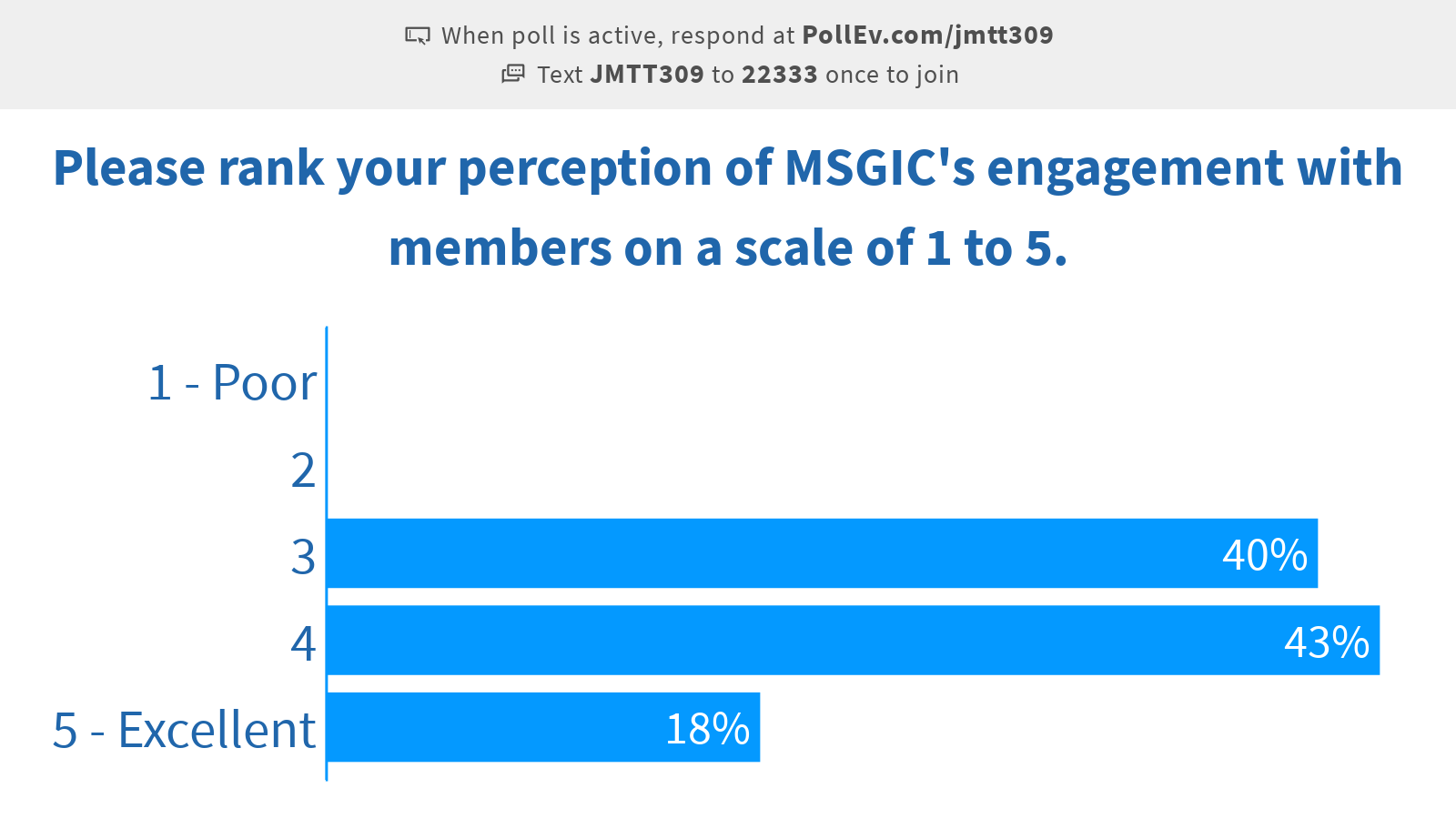 What do you like or dislike about MSGIC’s engagement with members?
What do you like or dislike about MSGIC’s engagement with members? (cont’d)
2020 Strategic Goal: Education & Training
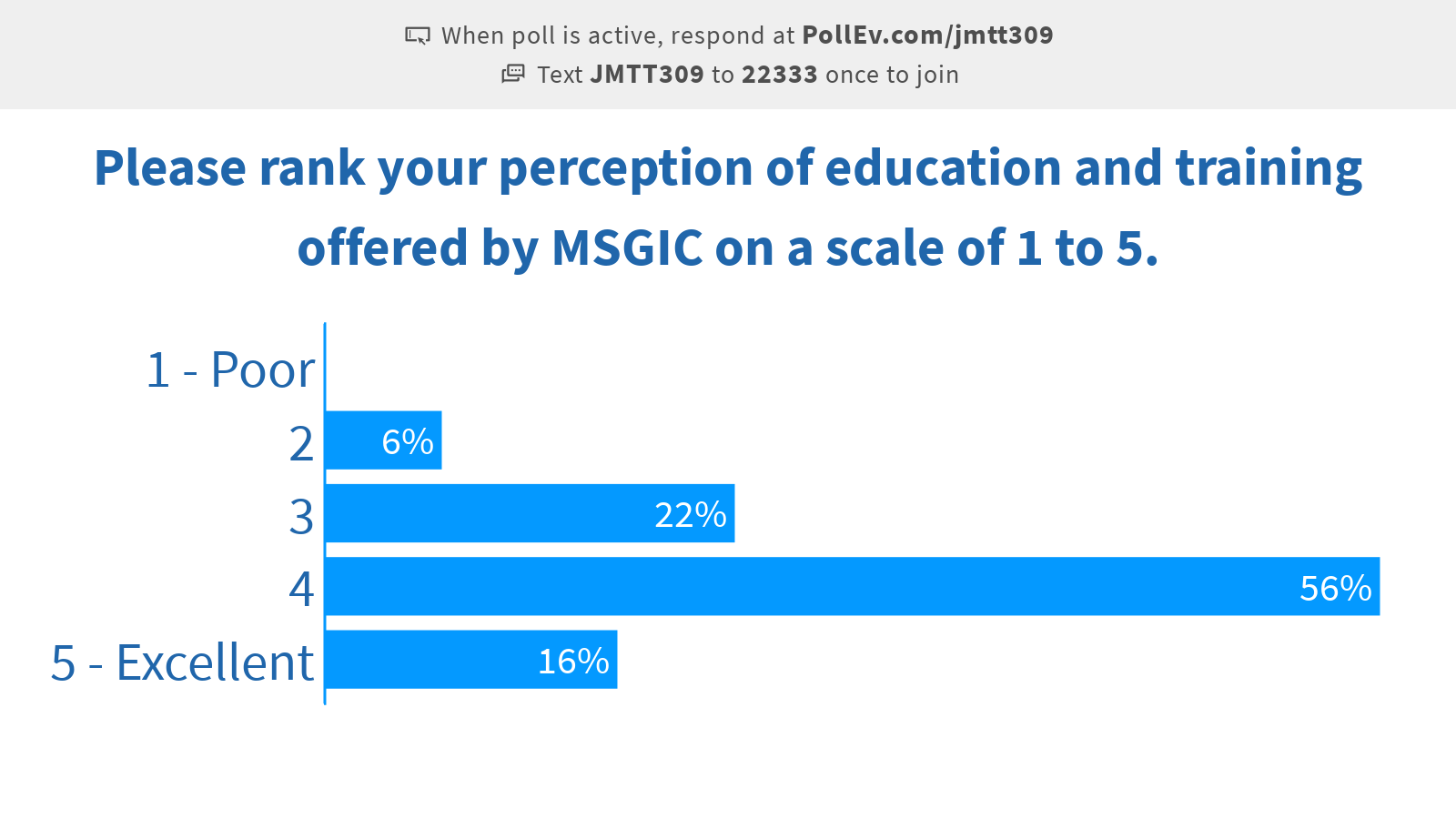 What do you like or dislike about education or training offered by MSGIC?
What do you like or dislike about education or training offered by MSGIC? (cont’d)
What items would you like MSGIC to focus on in the next three years?
What items would you like MSGIC to focus on in the next three years? (cont’d)